Історична постать 
Івана Степановича Мазепи
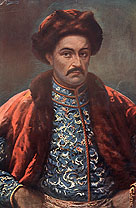 Іван степанович Мазепа  народився приблизно в 1640 р.  У селі мазепинці, поблизу білої церкви. Батько був білоцерківським отаманом з православної української шляхти.  Мати марія, на час обрання сина гетьманом, була Ігуменею вознесінського монастиря і відіграла  важливу роль у громадянському та релігійному житті україни того часу.  Юнак був свідком багатьох подіЙ, що розгорталися у 40-50-х рр. ХVII ст. на землях україни.
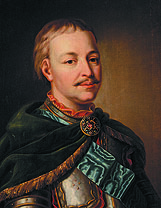 Навчання Мазепи
Київський колегіум
Єзуїтська школа м. Варшава
Вищу освіту здобував у навчальних закладах 
Голандії, Італії, Німеччини, Франції
Досконало володів такими мовами: українською, російською, польською, латинською, французькою.
	Добре знався на філософії та історії, музиці і поезії, писав вірші, умів грати на бандурі, колекціонував зброю.
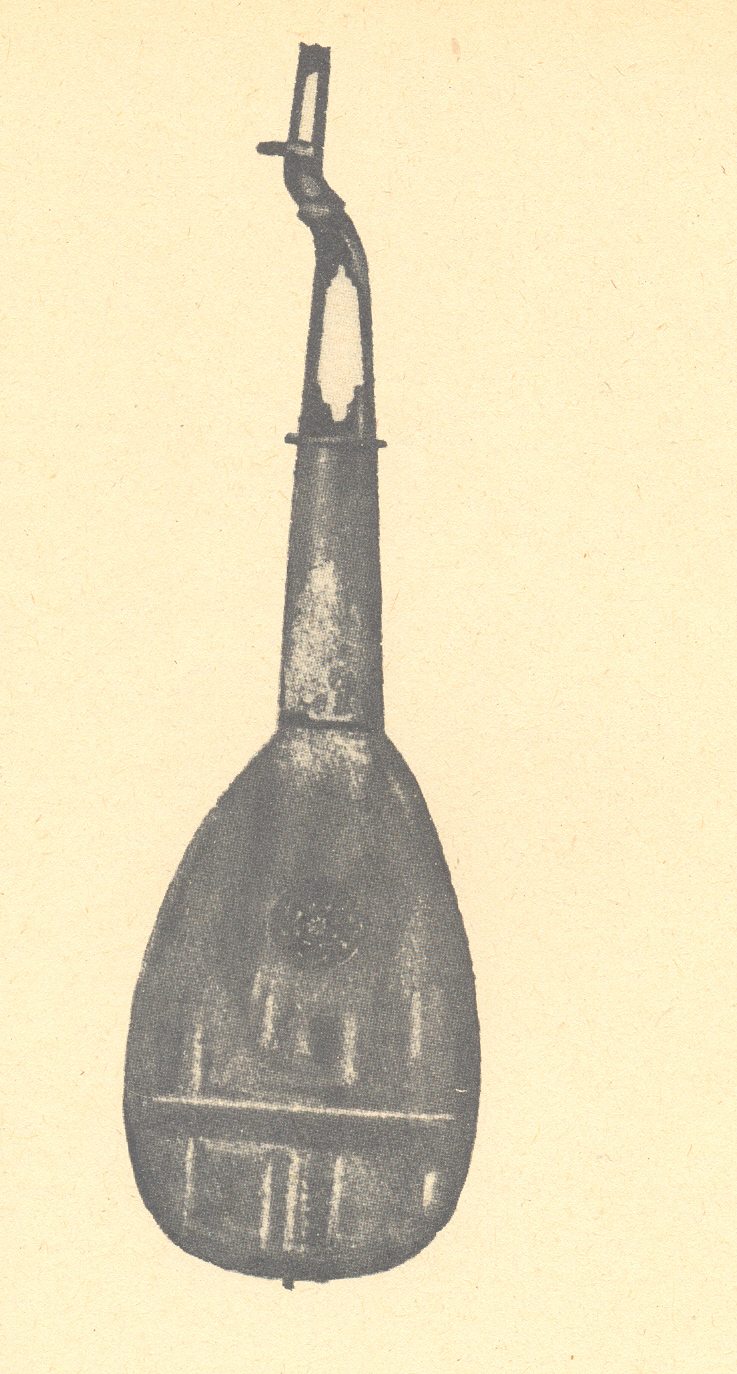 Бандура І. Мазепи
1659-1653 роки Мазепа перебував на службі при дворі польського короля Яна ІІ Казимира.
Йому були відкриті двері палаців багатьох аристократичних родин Польщі.
1663 р. повертається в Україну.
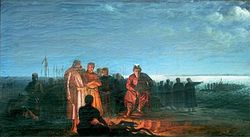 «Мазепа на переправі через Дніпро»
Підтримує стосунки з Петром Дорошенком.
Переходить на службу до гетьмана Лівобережної України Івана Самойловича.
Відтоді почалося його стрімке сходження на вершину влади:
звання військового товариша;
посада генерального осавула;
гетьманська булава замість Івана Самойловича.
З 1687 по 1708 р. Іван Мазепа гетьман Лівобережної України.
1706 р. знайомиться з Карлом ХІІ
1708 р. укладає союзний договір з шведським королем про об’єднання зусиль проти московського царя Петра І.
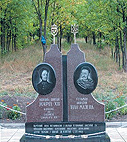 Пам’ятні знаки на місці зустрічі гетьмана Івана Мазепи та короля Карла ХІІ
1709 р. відбулася Полтавська битва, яка завершилася поразкою для шведів і з цією поразкою рухнули усі плани Мазепи, щодо звільнення українських земель.
Гетьман керував відступом Карла ХІІ і врятував короля під час втечі через дике поле.
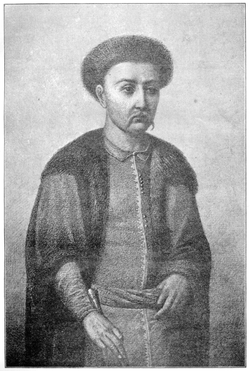 Іван Мазепа – гетьман, політичний діяч, військовий, дипломат, меценат.
	
Він дбав про розвиток культури та освіти в Україні.
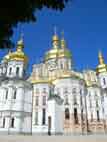 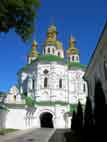 Києво-Печерська Лавра
Успенський собор
Троїцька надбрамна церква
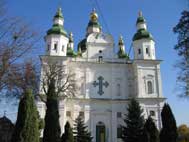 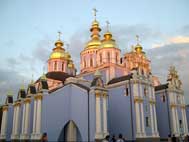 Троїцький собор монастиря у Чернігові
Михайлівський монастир в Києві
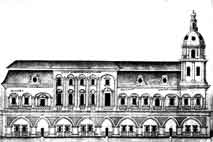 Корпус Києво-Могилянської академії
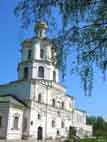 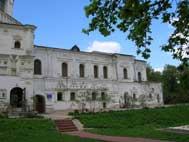 Чернігівський колегіум
Дякую за увагу!!!